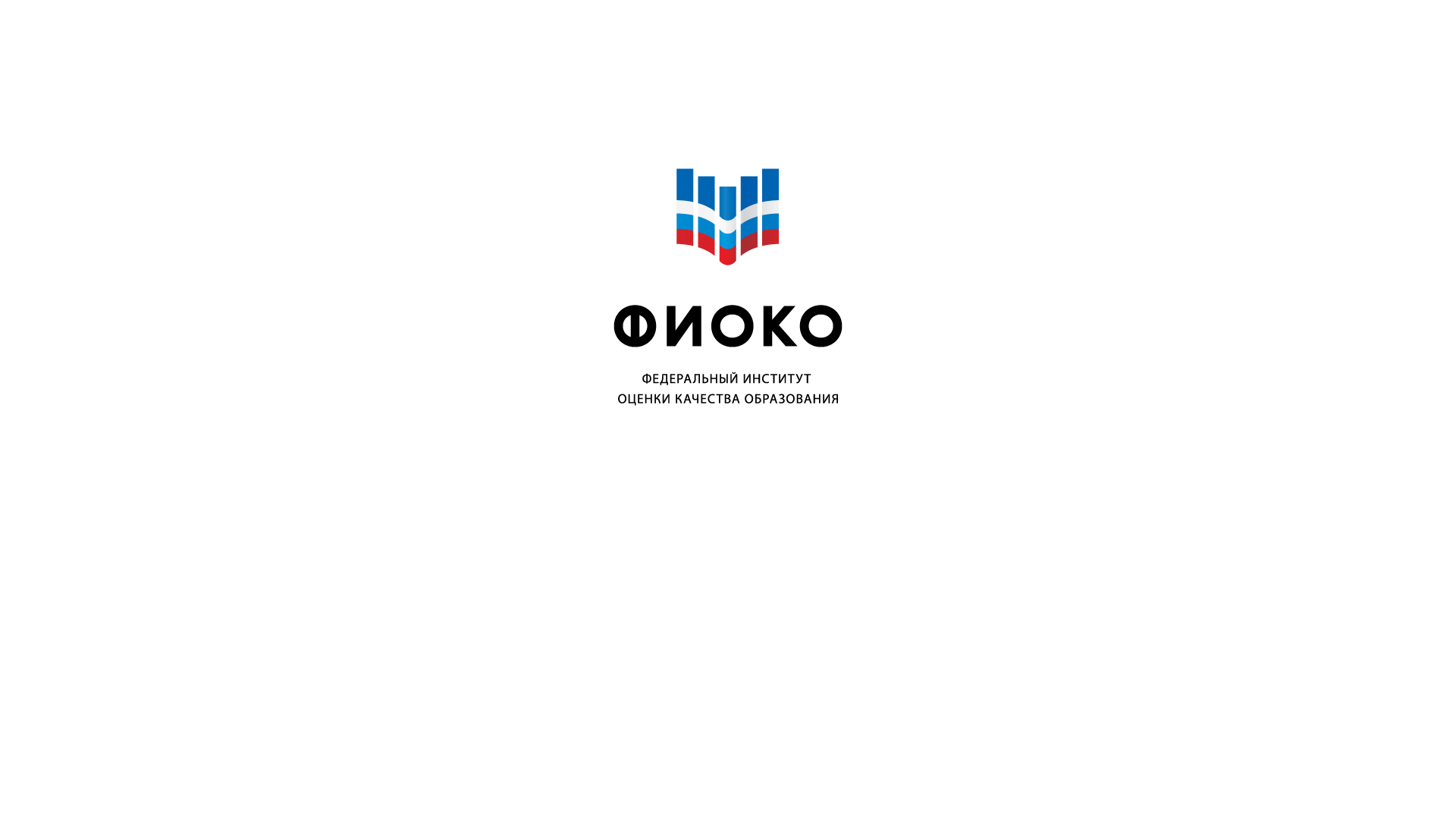 Инструменты управления качеством образования на региональном уровне

Сергей Владимирович Станченко, к.ф.-м.н., директор ФГБУ ФИОКО
stanch@obrnadzor.gov.ru
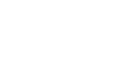 Направления оценки качества образования
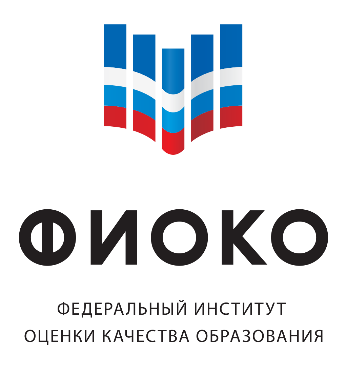 Оценка качества образования
Оценка и мониторинг
подготовки обучающихся
Оценка и мониторинг образовательной деятельности ОО
Оценка и 
мониторинг 
системы управления качеством образования
2/34
Данные о состоянии системы образования
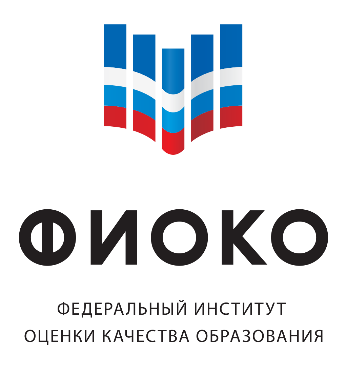 Выборочные исследования
«Тотальные» процедуры
Опросы и анкетирования
ЕГЭ 700 тыс.
ОГЭ 1,5 млн. 
ВПР 4,7 млн.
Контекстные данные
BIG DATA
НИКО 50 тыс. МСИ 6 тыс.
Аналитика, формирование управленческих решений
3/34
Направления использования результатовмониторинг объективности результатов оценочных процедур
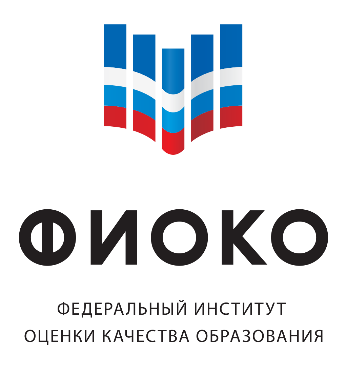 Результаты ВПР
Индекс низких результатов
Доля участников
Баллы
4/34
Граница отметки «3»
Направления использования результатовоценка качества подготовки обучающихся
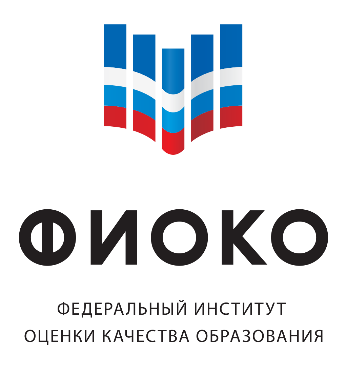 Индексы низких результатов (математика)
5/34
ЕГЭ, ВПР: анализ школьных практик
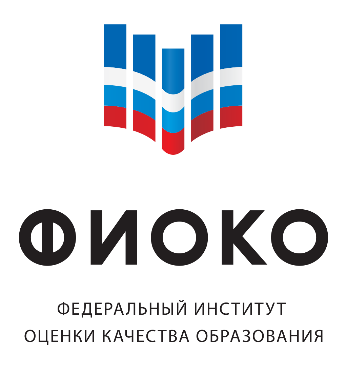 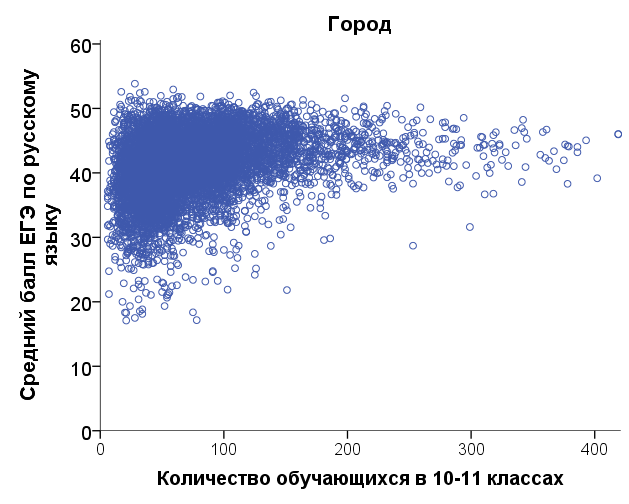 Сопоставление школ со схожими размерами и другими условиями
6/34
НИКО: опросы обучающихся
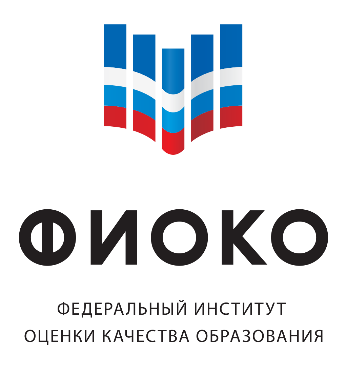 Я в социальных сетях
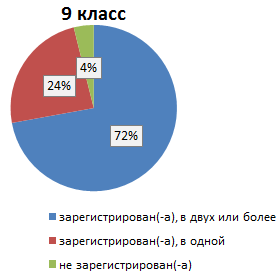 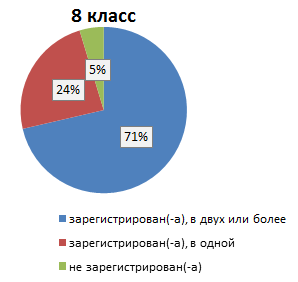 7/34
НИКО: вопросы профориентации
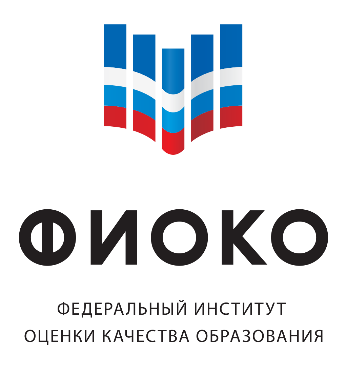 Основное содержание практической работы на уроках информатики – изготовление презентаций
8/34
Направления использования результатовмониторинг эффективности руководителей оо
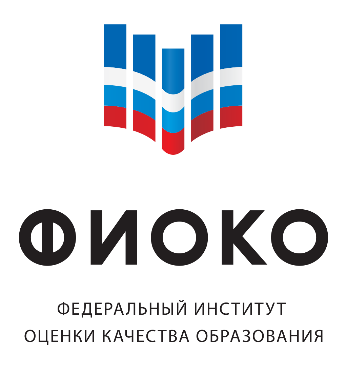 9/34
Количество регионов
развитие региональных инструментов управления качеством образования
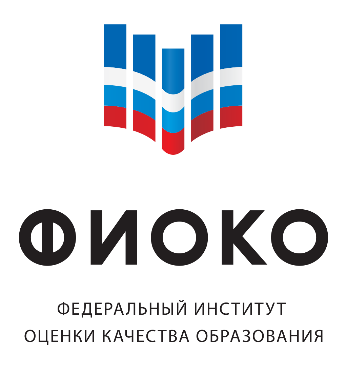 Оценка качества подготовки обучающихся
Обеспечение объективности процедур ОКО
Мониторинг эффективности руководителей ОО
Мониторинг качества повышения квалификации педагогов
Методическая работа
Работа со школами с низкими образовательными результатами
Развитие таланта
Организация профориентации
10/34
Оценка качества подготовки обучающихся



В регионе должна быть выстроена система оценки качества образования: 
методология: измеримые цели, показатели, соответствие особенностям и экономическим задачам региона;
мероприятия по ОКО в соответствии с целями;
порядок анализа, формирования рекомендаций; 
конкретные программы, решения, действия по управлению качеством образования (не наказание и поощрение по результатам, а шаги по исправлению);
оценка эффективности программ в соответствии с выбранными показателями.
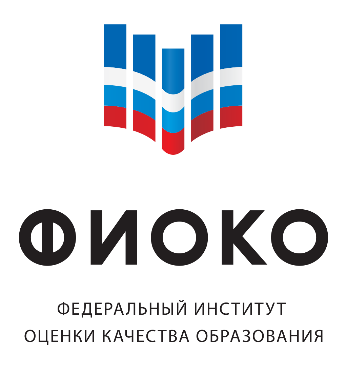 11/34
ВПР. Разноуровневый анализ результатов: Россия-регионы-муниципалитеты-ОО
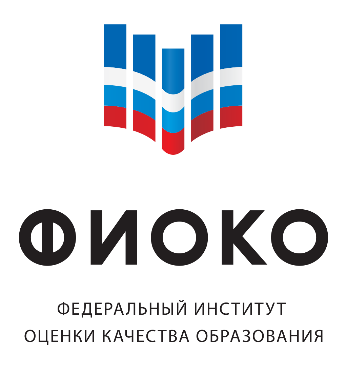 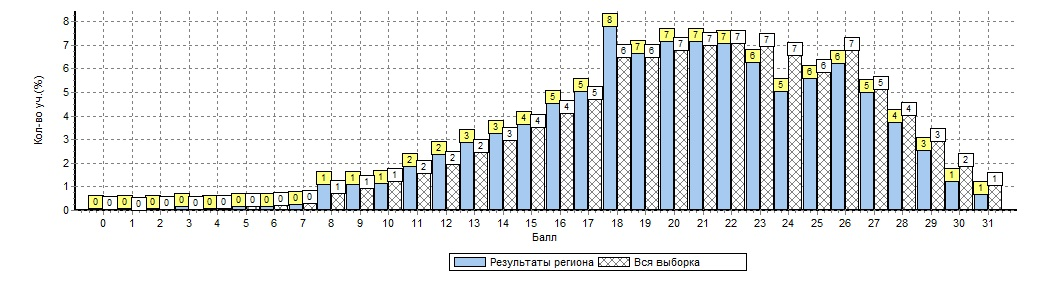 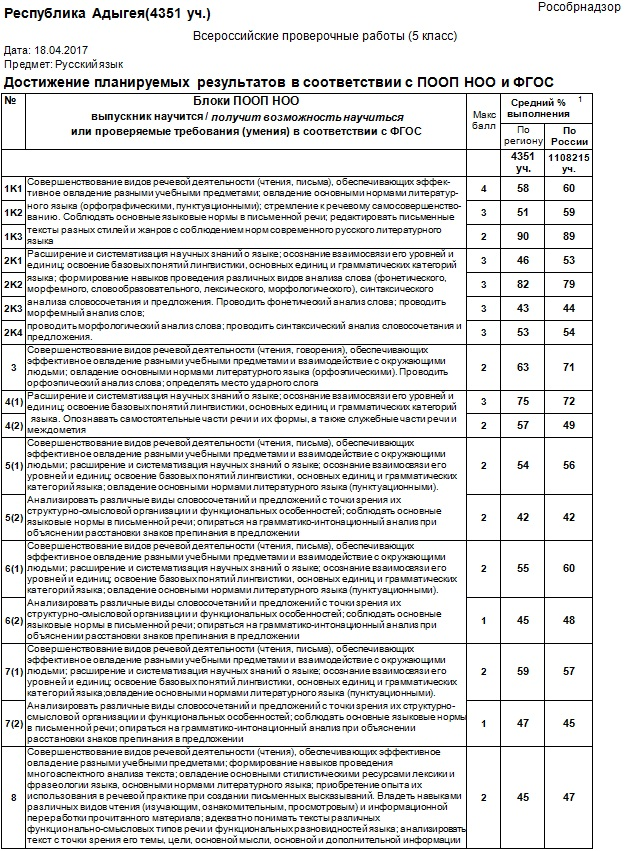 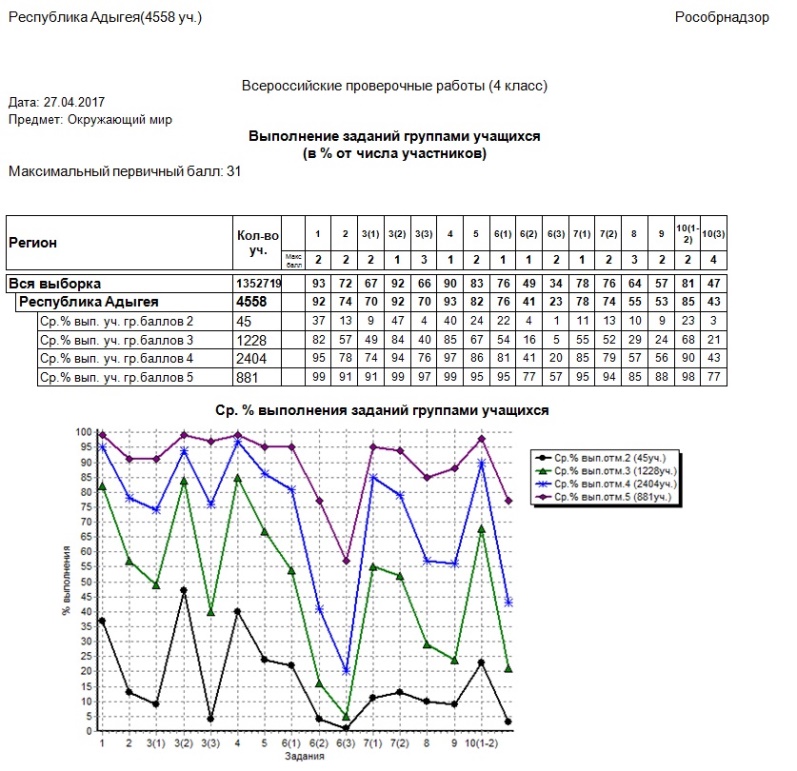 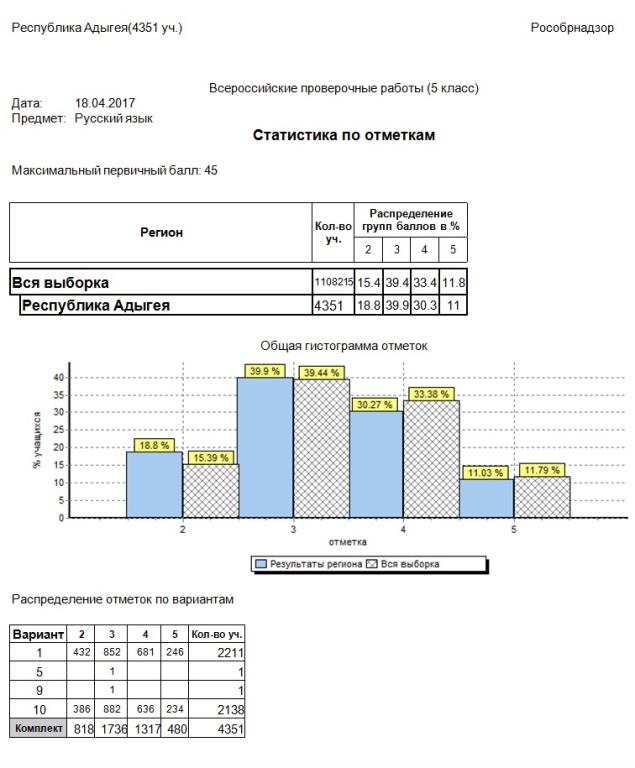 12/34
Анализ проблемных зон. Русский язык
4 класс
5 класс
Извлечение информации из текста
Вопрос к тексту
Основная мысль текста
План текста
Интерпретация информации
Правила пунктуации
Тема текста
Однородные члены
Составление схемы предложения
Морфологический   разбор
Орфография
Определение частей речи
13
Организация оценивания КР или ВПР в школе
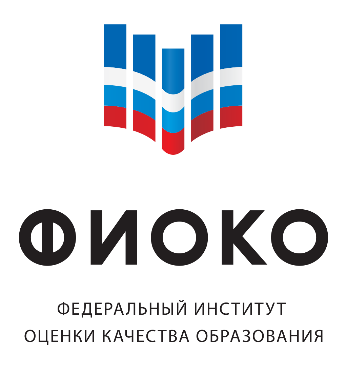 Собраться метод. объединением учителей предметников, 
изучить критерии
Провести оценочную процедуру, собрать работы в соответствии 
с технологией и регламентом
Проверить несколько работ, выявить различные ошибки, обсудить подходы к оцениванию
По окончании проанализировать результаты, типовые ошибки 
и наметить пути отработки
Приступить к оцениванию, регулярно проводя консультации по отдельным работам
14/34
Что делать с результатами
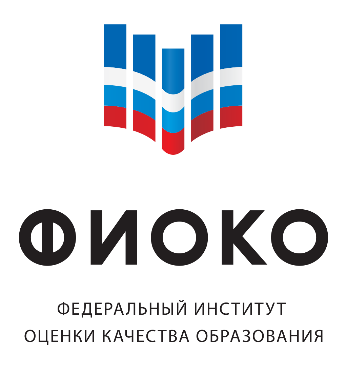 Выделение ключевых аспектов 
Формирование образовательных траекторий для групп с разным уровнем подготовки
Отработка типовых ошибок (повторение с обучающимися, корректировка методики на будущее)
15/34
Обеспечение объективности процедур оКО

Ввести показатель «доля ОО, в которых обнаружены признаки необъективности результатов федеральных оценочных процедур».
Обеспечить сопоставимость результатов внутришкольной оценки качества подготовки обучающихся с результатами внешней оценки. 
Ввести показатель «доля школ, в которых сопоставимы школьные отметки, результаты ОГЭ и ЕГЭ».
Ввести показатель «доля школ, в которых все медалисты подтвердили свои результаты на ЕГЭ».
Отказаться от практики административного давления на уровне муниципалитета и региона, провоцирующего ОО на подтасовки результатов. Ввести показатель «доля муниципалитетов, перешедших на управление качеством образования путем реализации программ адресной поддержки ОО и методической помощи учителям».
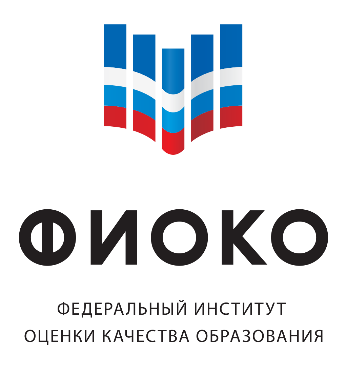 16/34
Рекомендации рособрнадзора от 16.03.2018
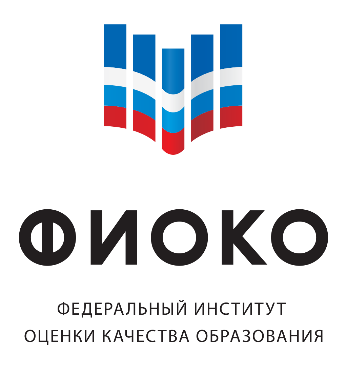 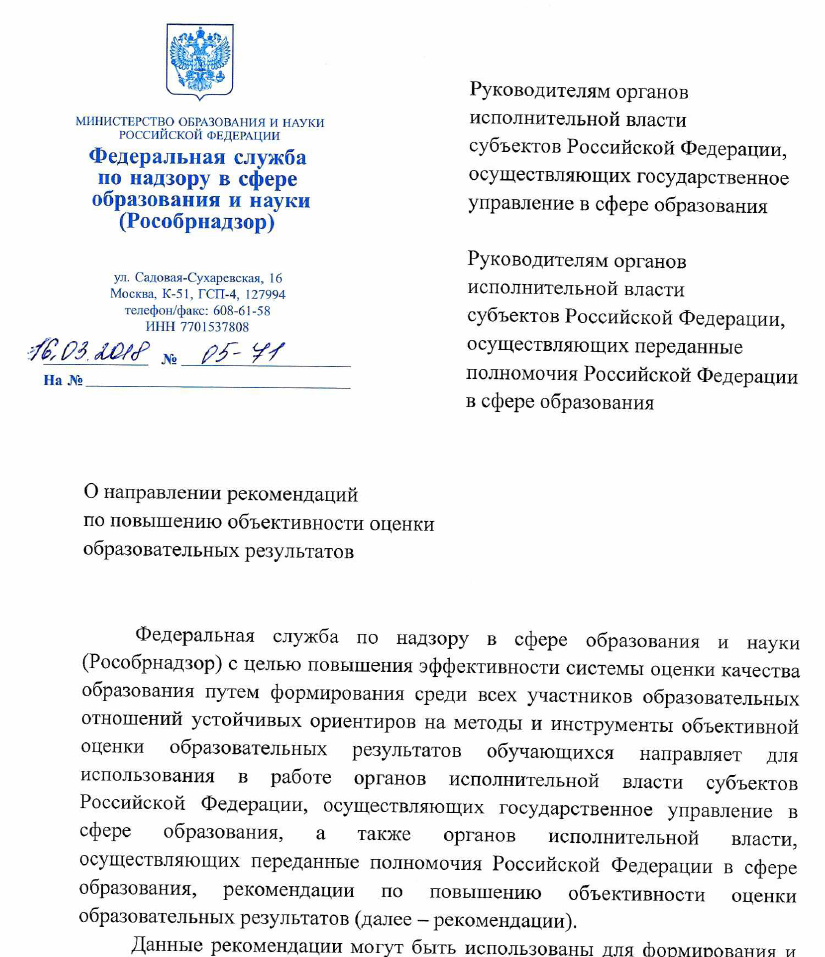 17/34
Результаты комплексного анализа
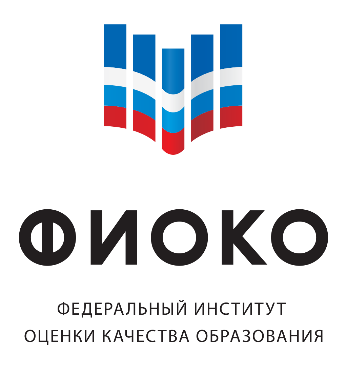 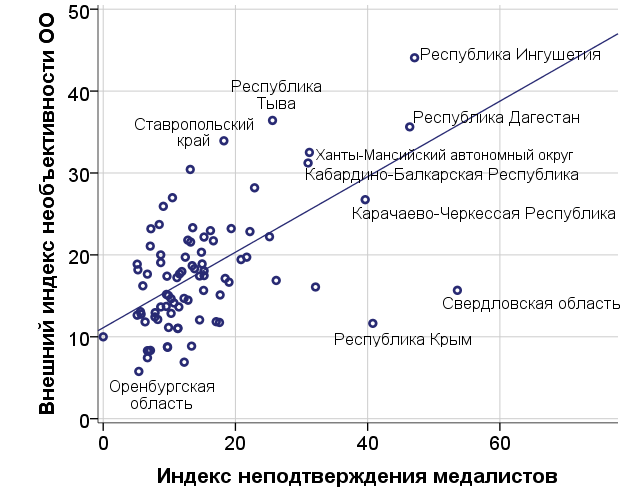 Чем выше показатели необъективности по ВПР, тем, в среднем, выше и показатели необъективности по медалям. 

Можно говорить о некотором климате в регионе, связанном с объективностью оценки. (Или о менталитете)
18/34
Результаты комплексного анализа
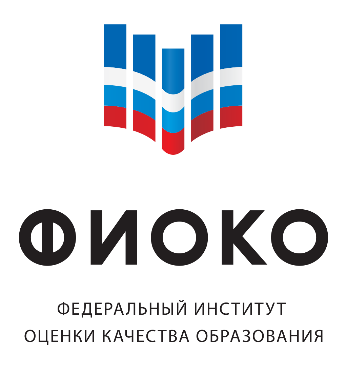 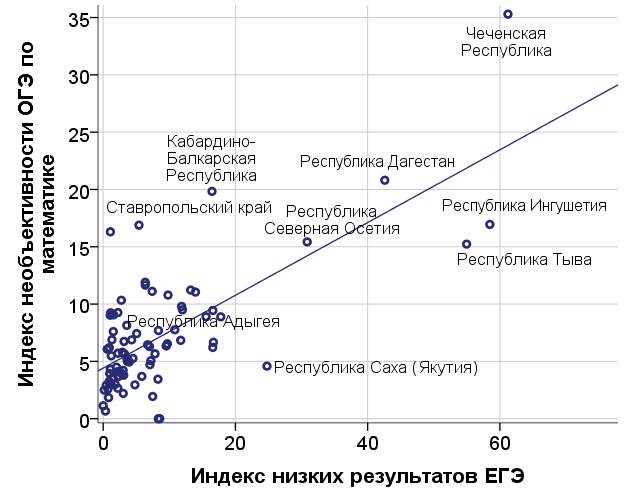 Чем выше показатели необъективности ОГЭ, тем, в среднем, выше и индекс низких результатов ЕГЭ. 

Необъективность и низкие результаты связаны между собой.
19/34
Основные подходы к повышению объективности результатов оценочных процедур



Обеспечение «строгой» процедуры в ОО
Выявление и «наказание» ОО с необъективными результатами
Формирование позитивного отношения участников образовательных отношений к вопросам обеспечения объективности результатов оценочных процедур
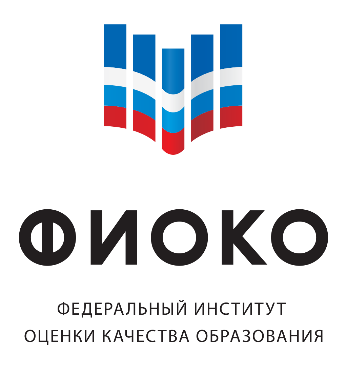 20/34
Обеспечение «строгой» процедуры в Оо


Организационно-технологические меры
Устранение «конфликта интересов» (независимые наблюдатели и эксперты)
Регламентация всех этапов, контроль соблюдения регламента
Обеспечение защиты информации

Дальняя перспектива
Печать материалов в аудитории
Цифровые КИМ
Генерация индивидуальных вариантов для школ
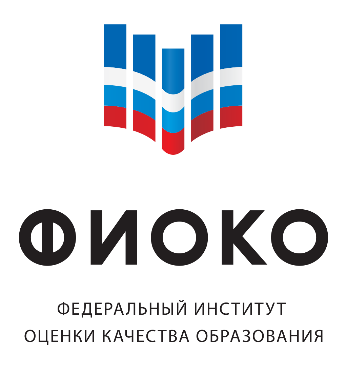 21/34
ВЫЯВЛЕНИЕ ОО С НЕОБЪЕКТИВНЫМИ РЕЗУЛЬТАТАМИ


Аналитические методы
Сопоставление доверительных интервалов для результатов ОО и выборки
Сравнение результатов с ЕГЭ
Сравнение результатов по годам
Учет контекстных условий
Выявление ОО с большой долей медалистов, имеющих низкие результаты ЕГЭ

Сочетание организационных и аналитических методов
Сравнение результатов ОО с результатами «контрольной выборки»
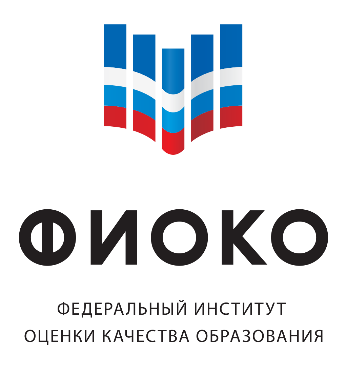 22/34
Оценка завышения результатов
Школа … 
Регион …
Школа … 
Регион …
Школа … 
Регион …
Школа … 
Регион …
Средние значения и доверительные интервалы
Сравнение результатов двух оценочных процедур
Наиболее вероятный коридор значений (на основе данных по РФ)
Список ОО с признаками необъективности результатов впр-2018
www.fioco.ru / Оценка качества образования / Всероссийские проверочные работы
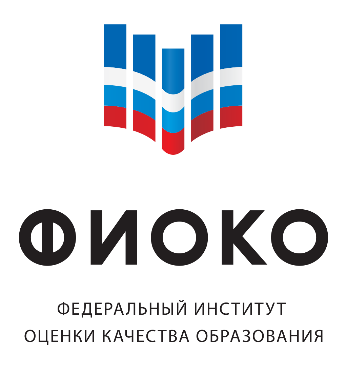 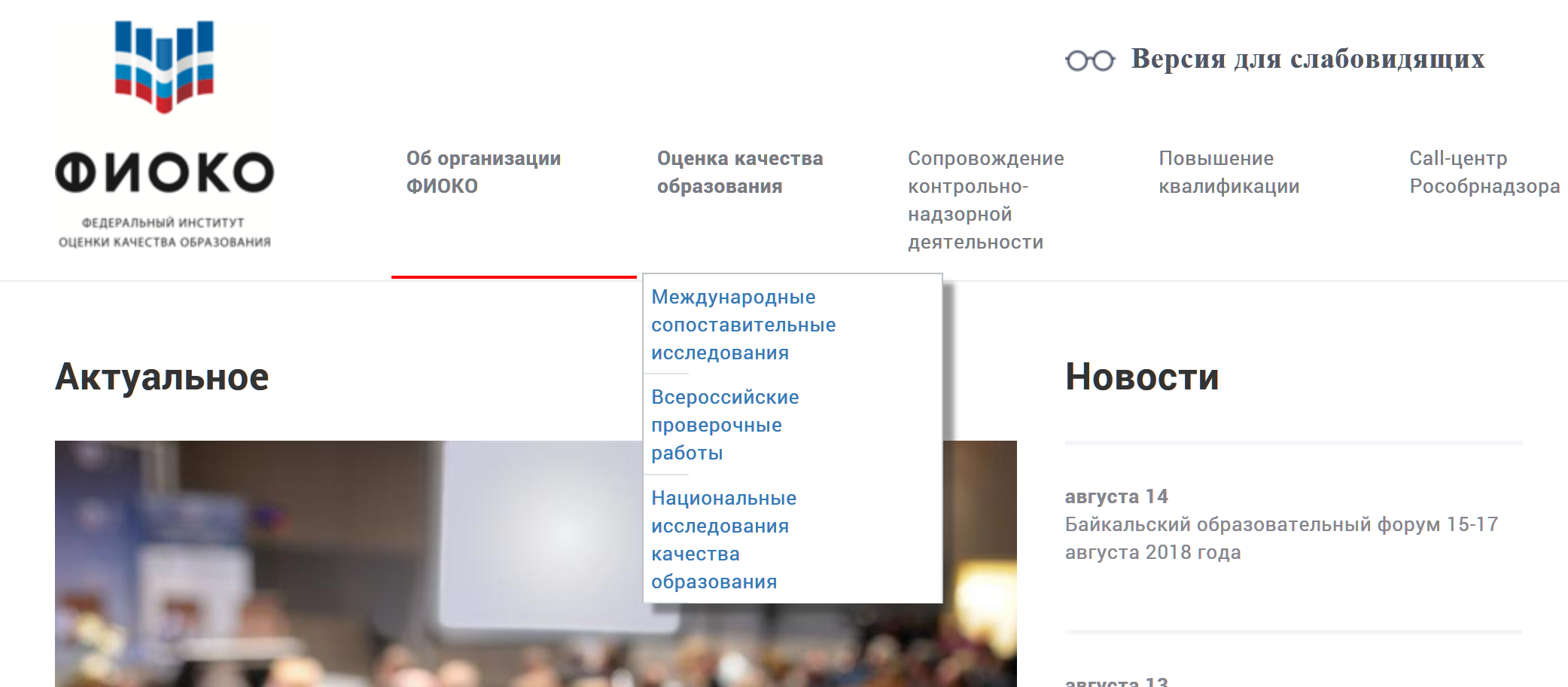 25/34
ФОРМИРОВАНИЕ ПОЗИТИВНОГО ОТНОШЕНИЯ УЧАСТНИКОВ ОБРАЗОВАТЕЛЬНЫХ ОТНОШЕНИЙ К ВОПРОСАМ ОБЕСПЕЧЕНИЯ ОБЪЕКТИВНОСТИ РЕЗУЛЬТАТОВ ОЦЕНОЧНЫХ ПРОЦЕДУР

Внутришкольный «климат»
Внедрение системы независимой оценки образовательных результатов
Формирование культуры оценки образовательных результатов
Прозрачные правила для медалистов
Хартия «За честные оценки» 

Устранение административного давления 
Отказ от использования показателей, провоцирующих ОО на подтасовки  результатов
Разъяснительная работа с директорами и муниципалитетами
Помощь в обмен на признание проблем
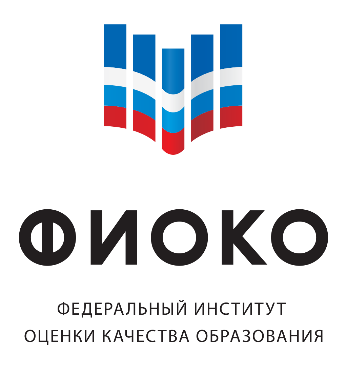 26/34
Мониторинг эффективности руководителей ОО



Согласовать с муниципалитетами единую для региона систему комплексной оценки эффективности руководителя ОО.
Совершенствовать систему формирования кадрового резерва. 
Учитывать наличие опыта работы в системе образования, наличие специальной подготовки к работе руководителем ОО, результаты аттестации.
Ввести показатель «отношение в процентах численности кадрового резерва к общей численности ОО».
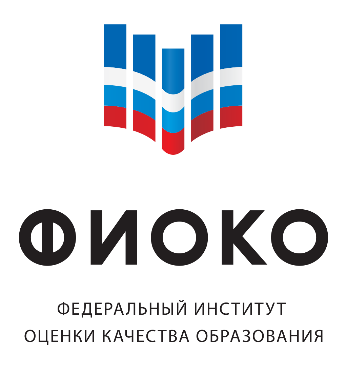 27/34
Мониторинг качества повышения квалификации

Сделать систему повышения квалификации адресной: 
принять региональную методику адресного повышения квалификации на основе диагностики профессиональных дефицитов, с учетом потребностей в развитии и специфики ОО;
ввести показатель «доля учителей, прошедших повышение квалификации в соответствии с принятой методикой».
Разработать в региональной системе повышения квалификации систему внешней экспертизы образовательных программ с использованием открытых критериев. Ввести показатель «доля программ, прошедших внешнюю экспертизу».
Провести аудит доступных в регионе программ повышения квалификации на предмет соответствия потребностям региона. При необходимости расширить круг доступных программ за счет обеспечения возможности привлечения широкого круга организаций, реализующих профильные программы ДПО.
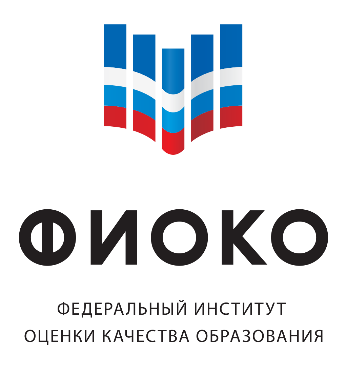 28/34
Методическая работа


В ОО внедрить/возродить систему наставничества, возродить/активизировать деятельность методических объединений/кафедр учителей-предметников, педагогического совета. 
Посещение уроков, совместный разбор ошибок обучающихся, помощь в подготовке учебных и контрольных материалов, помощь в диагностике уровня подготовки обучающихся и т.п.
Ввести показатель «доля ОО, в которых действует постоянная система наставничества или методической помощи и методические объединения учителей».
Сформировать региональное сообщество учителей с наиболее успешными педагогическими практиками в каждом предмете для привлечения в качестве наставников и в системе повышения квалификации.
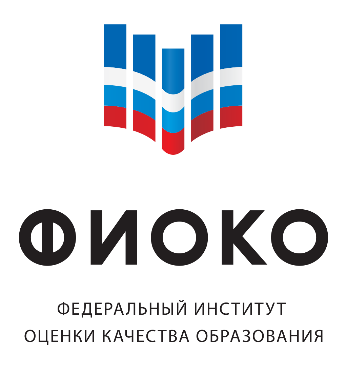 29/34
Работа со школами с низкими образовательными результатами



Обеспечить объективность процедур ОКО. 
Разработать/усовершенствовать региональные программы поддержки ОО с низкими результатами: 
выбор реалистичных целевых показателей;
программы адресной помощи руководителям ОО;
система непрерывного методического сопровождения учителей; 
мониторинг эффективности предпринятых шагов.
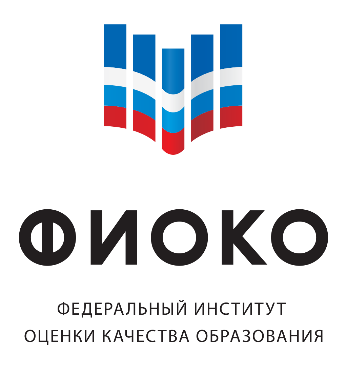 30/34
Организация профориентации 




Принять региональную программу организации/развития профориентации, систем ДО и СПО:
соответствие особенностям и экономическим задачам региона;
модернизация программ, оснащения, учебного процесса;
связи с предприятиями, учреждениями и т.п.;
проведение анкетирований и опросов; 
измеримые цели и критерии эффективности.
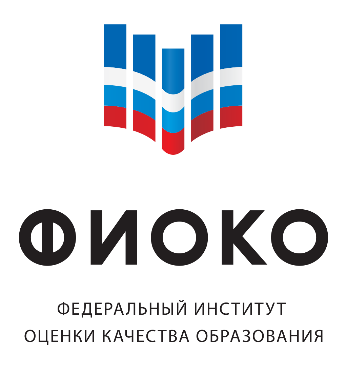 31/34
Апробация фис око    16 ноября – 6 декабря
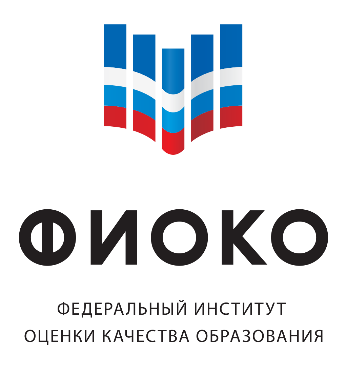 Личные кабинеты 
«Пробные ВПР»
«Пробные процедуры ФГККО»
Интеграция с региональными информационными системами (в ряде регионов)
32/34
Дистанционные Курсы ФИОКО для школьных команд
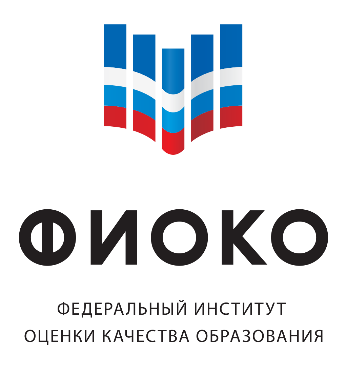 Модуль 1. Общие вопросы оценки качества образования
Модуль 2. Управление качеством образования в школе
Модуль 3. Оценка результатов обучения в образовательном процессе школы
Модуль 4. Анализ и интерпретация результатов оценочных процедур
Для записи на курс необходимо года направить заявку от ОО на адрес schools@fioco.ru. Тел для справок: 8-495-954-23-10. 
Подробная информация – www.fioco.ru / Услуги ФГБУ «ФИОКО» / Повышение квалификации
33/34
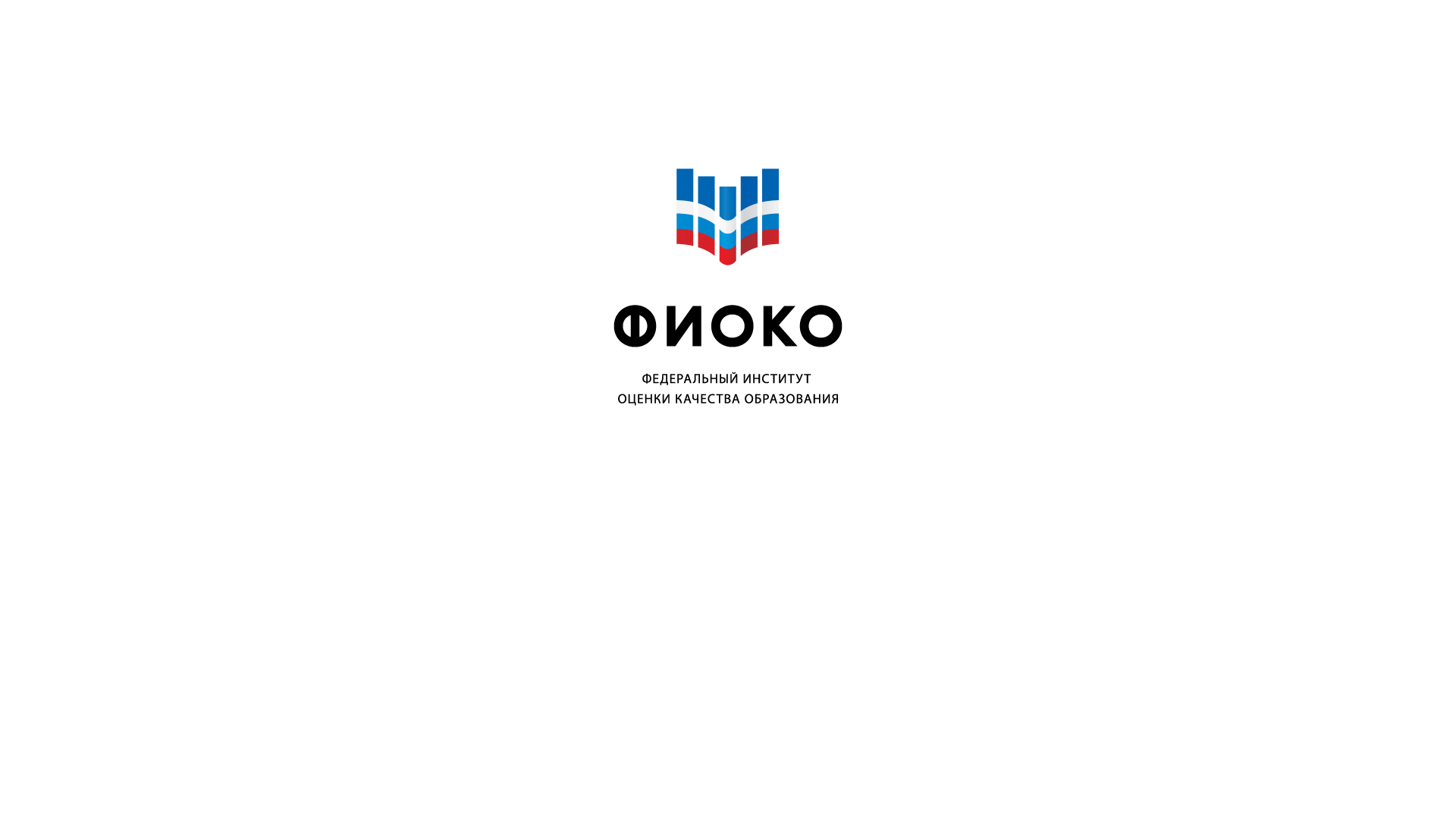 Благодарю за внимание!
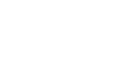